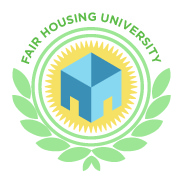 Housing mobility in New OrleansGreater New orleans Fair housing action Center
Hard living in the big Easy
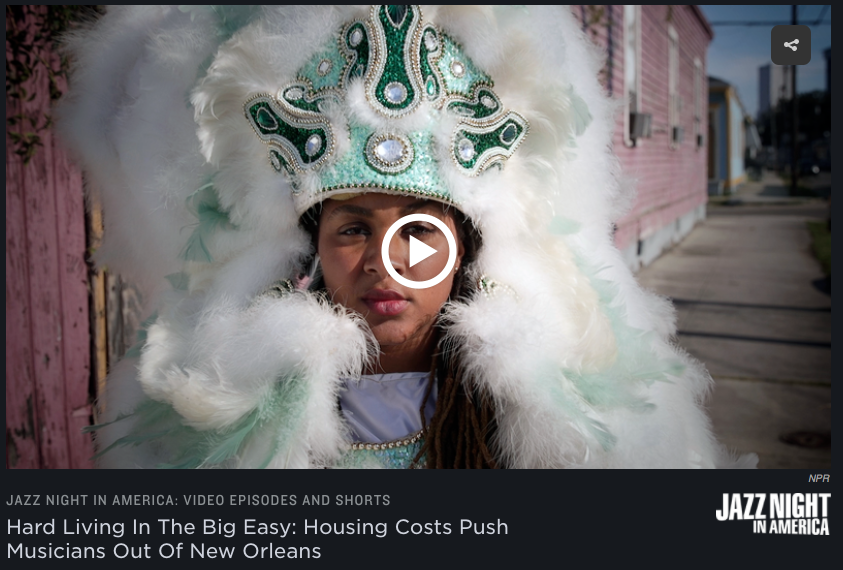 [Speaker Notes: This is a good example of how data and information from the healthcare advocates can support housing equity.  We need partners in many areas – criminal justice, education, employment, transportation, food justice, etc. to make connections between housing and opportunity.]
Families pushed to the Margins
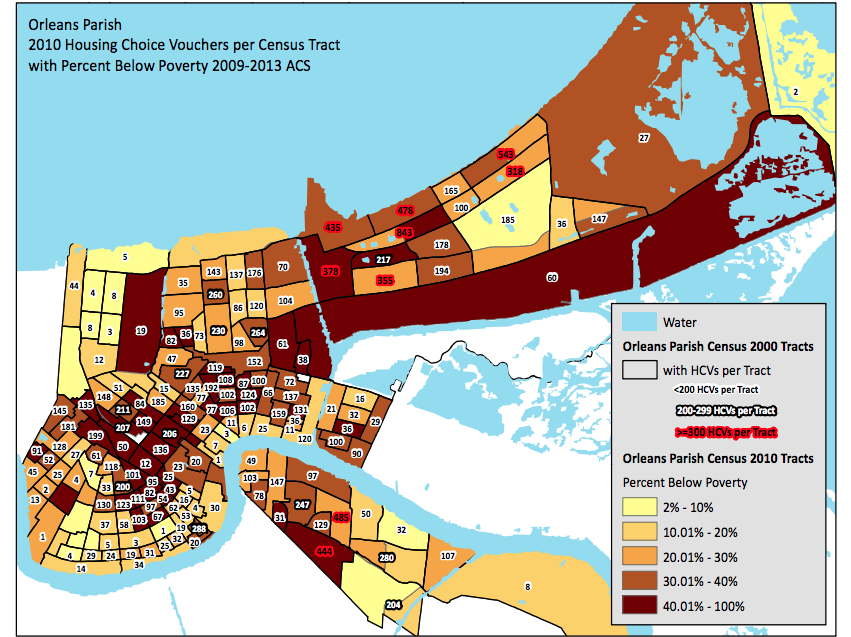 [Speaker Notes: Federal Home Owners Loan Corporation – example of government sponsored redlining]
N.O. East, Lower 9, & Algiers
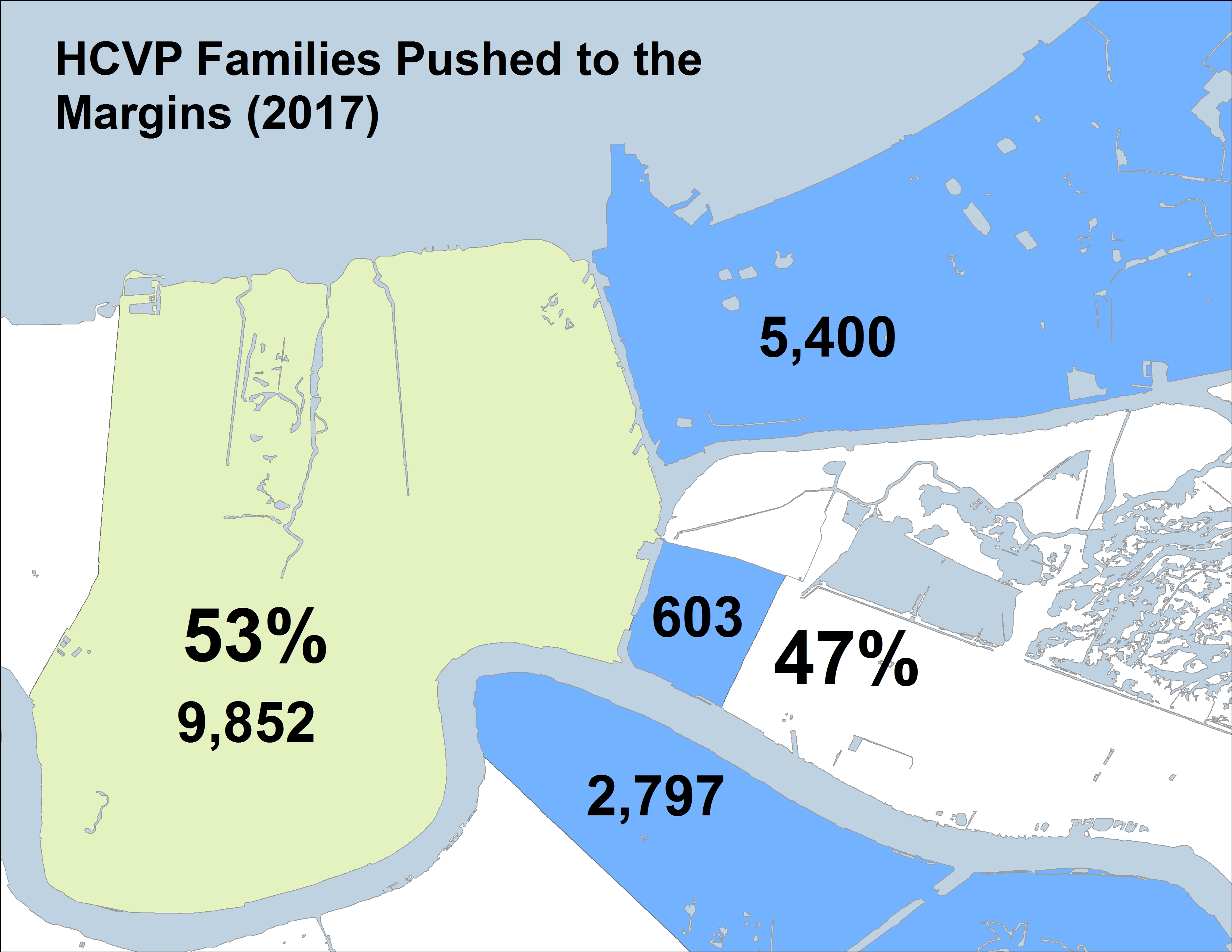 [Speaker Notes: Federal Home Owners Loan Corporation – example of government sponsored redlining]
Exception Payment standards
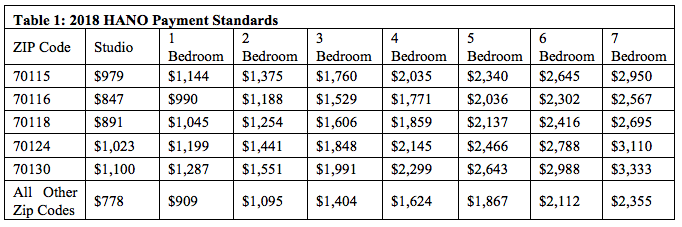 [Speaker Notes: Federal Home Owners Loan Corporation – example of government sponsored redlining]
Exception Payment standards
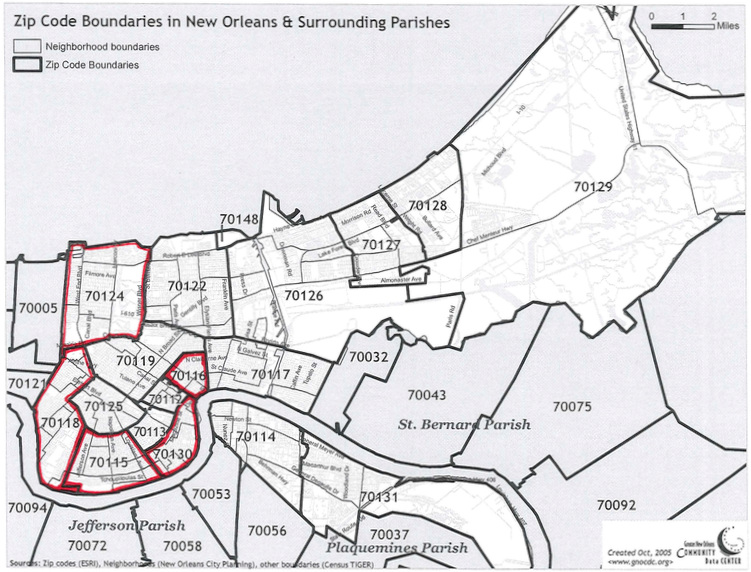 [Speaker Notes: Federal Home Owners Loan Corporation – example of government sponsored redlining]
Landlord recruitment
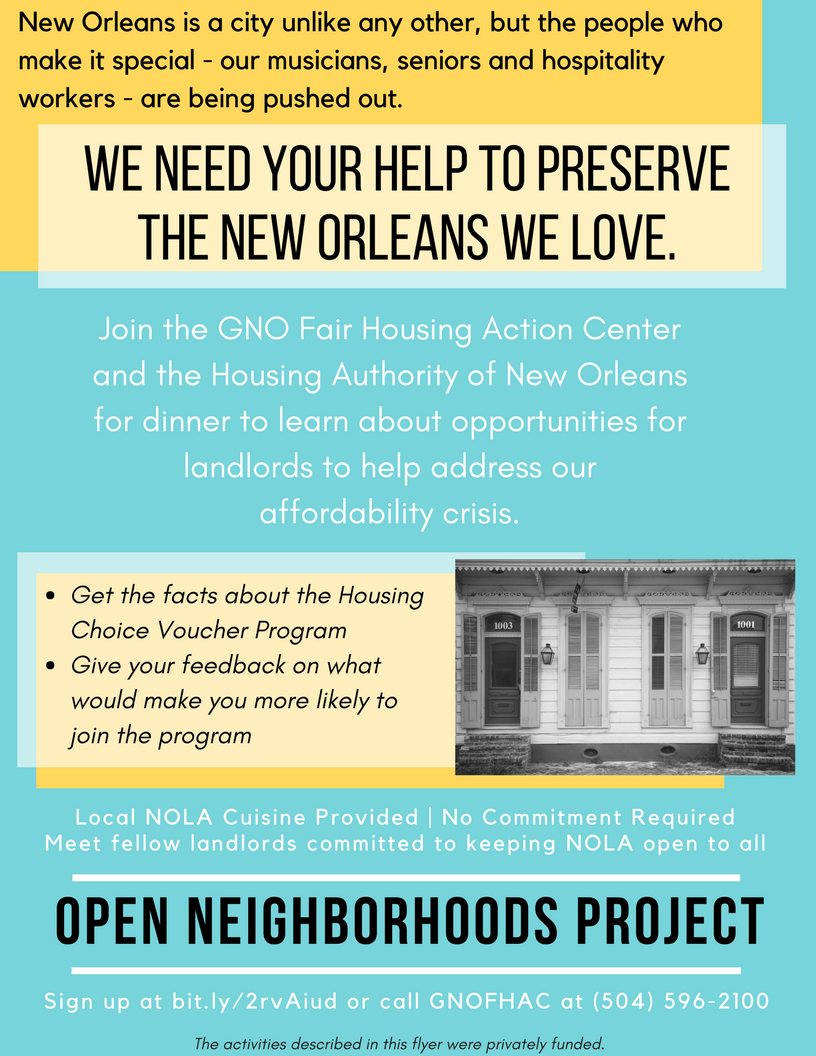 [Speaker Notes: Federal Home Owners Loan Corporation – example of government sponsored redlining]
Feedback and Questions
Greater New orleans fair housing action center
404 S. Jefferson Davis Pkwy
New Orleans, LA 70119
(504) 596-2100
www.gnofairhousing.org

To download the National Fair Housing Alliance’s 2006 and 2007 Fair Housing Trends reports:

www.nationalfairhousing.org
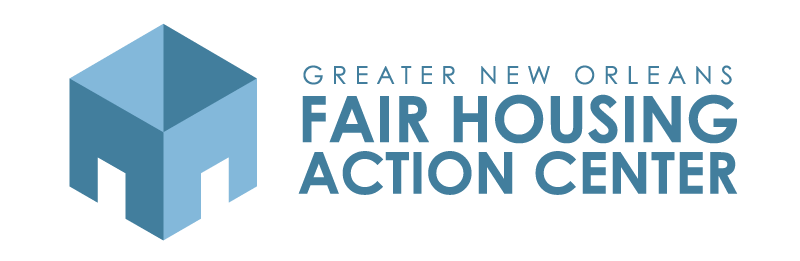